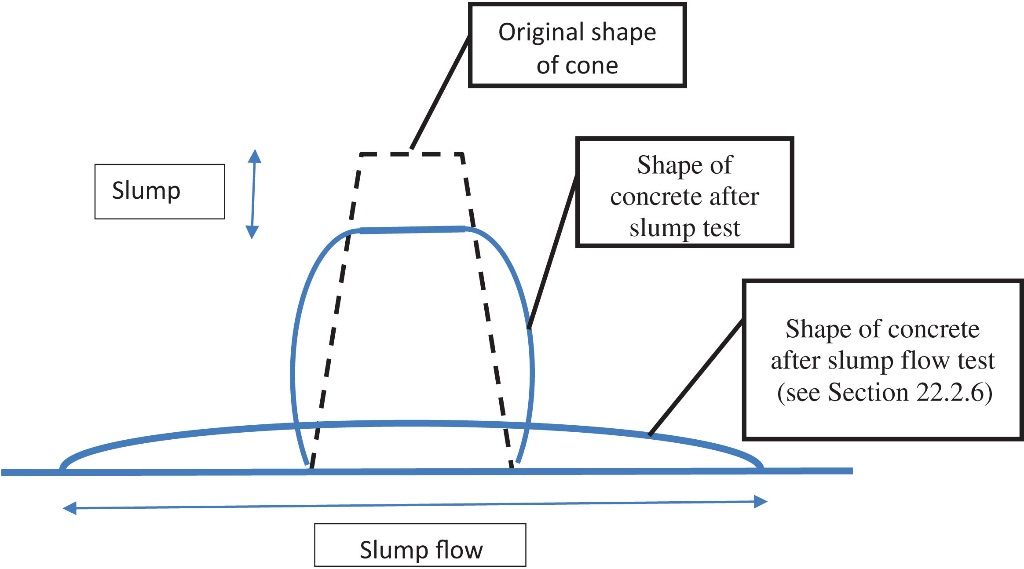 FIGURE 22.1 Schematic Diagram of Slump and Slump Flow Tests
Copyright © 2016 Elsevier Ltd. All rights reserved.
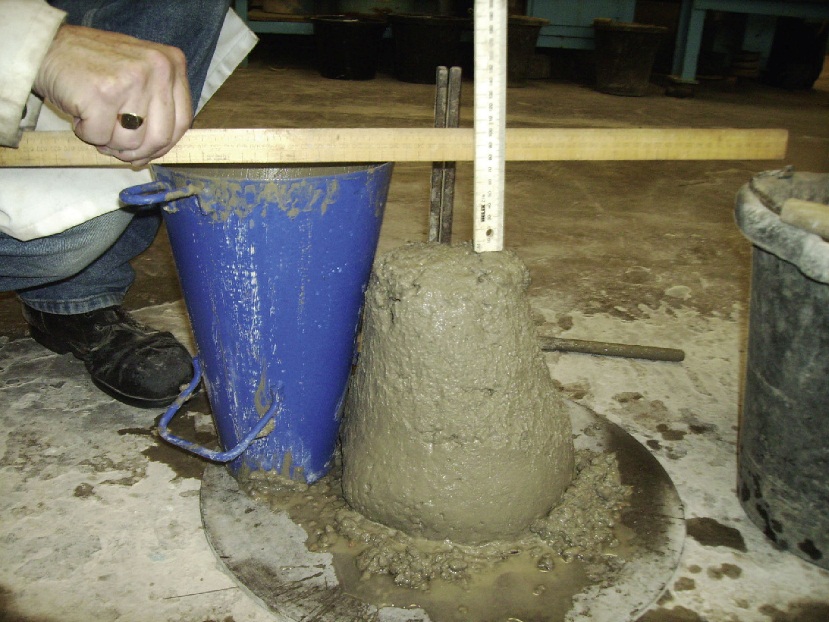 FIGURE 22.2 The Slump Test
Copyright © 2016 Elsevier Ltd. All rights reserved.
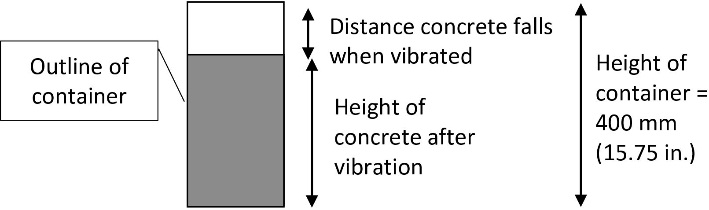 FIGURE 22.3 The Degree of Compactability Test
Copyright © 2016 Elsevier Ltd. All rights reserved.
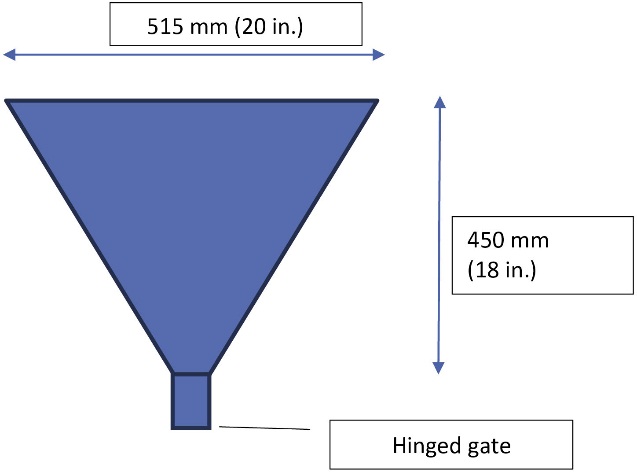 FIGURE 22.4 Schematic Diagram of V Funnel Test
Copyright © 2016 Elsevier Ltd. All rights reserved.
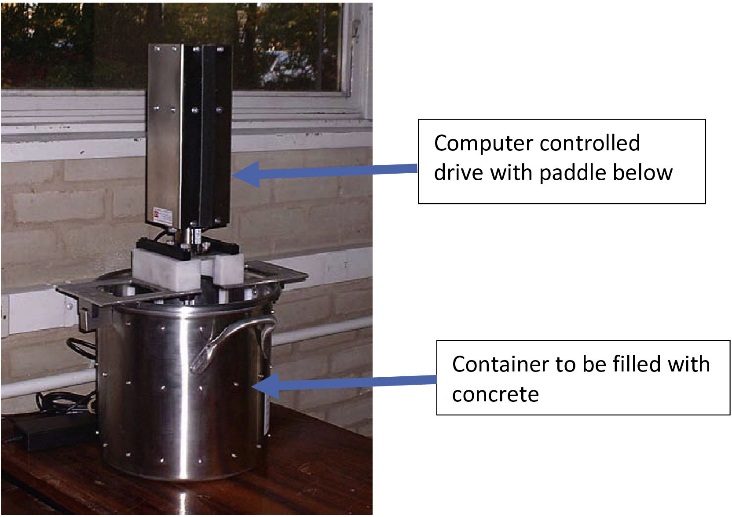 FIGURE 22.5 Concrete Viscometer
Copyright © 2016 Elsevier Ltd. All rights reserved.
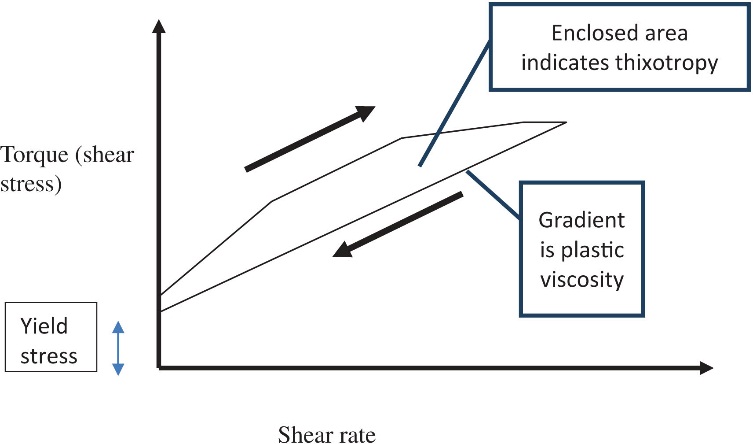 FIGURE 22.6 Schematic Output From Viscometer
Copyright © 2016 Elsevier Ltd. All rights reserved.
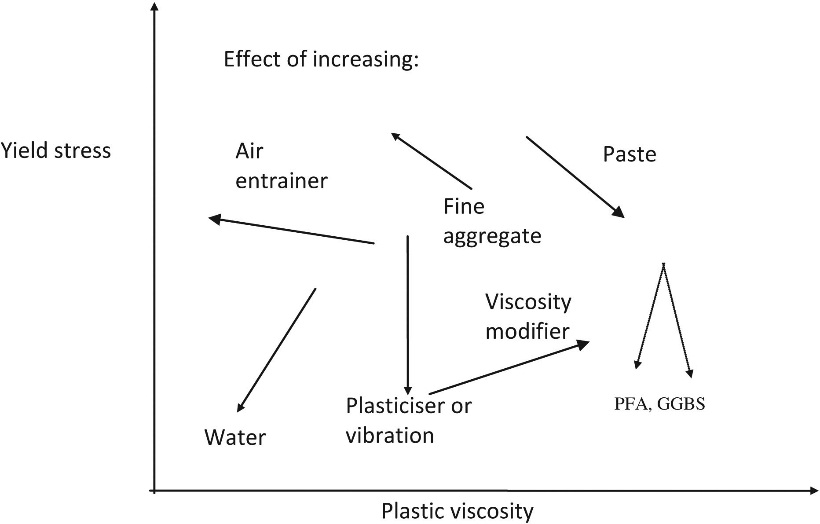 FIGURE 22.7 Effect of Increasing Parameters of the Mix
Copyright © 2016 Elsevier Ltd. All rights reserved.
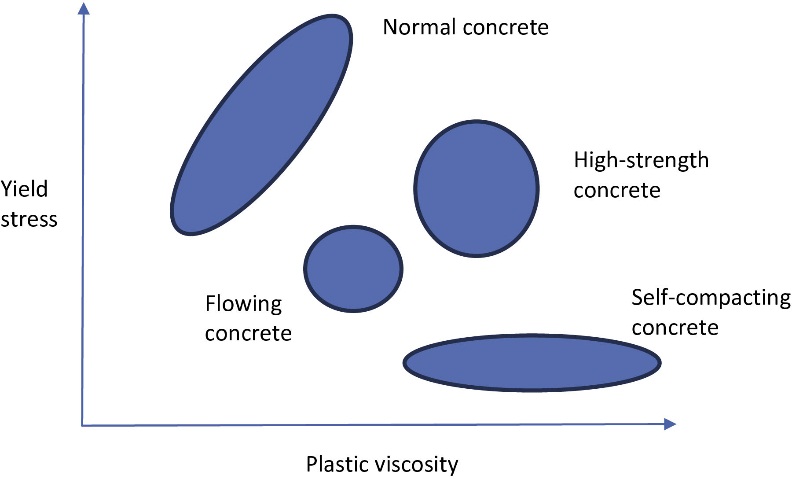 FIGURE 22.8 Types of Concrete
Copyright © 2016 Elsevier Ltd. All rights reserved.
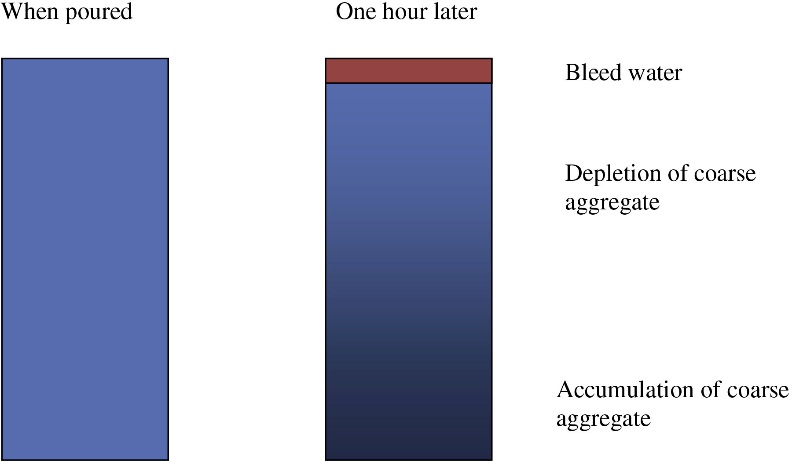 FIGURE 22.9 Schematic Diagram of Bleed Test
Copyright © 2016 Elsevier Ltd. All rights reserved.
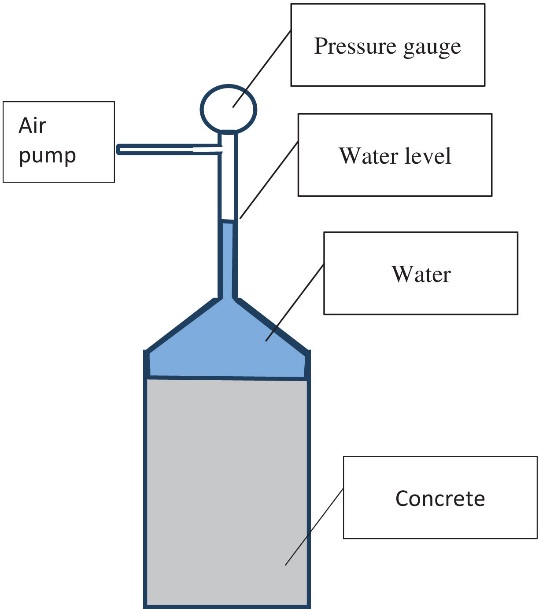 FIGURE 22.10 Air Content Meter
Copyright © 2016 Elsevier Ltd. All rights reserved.
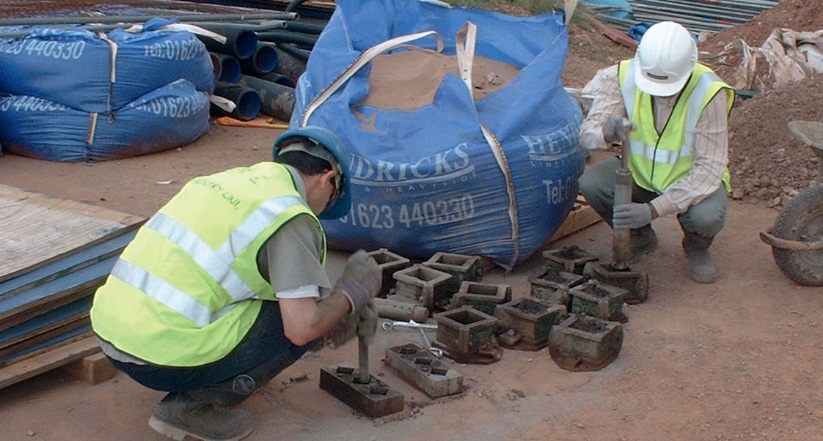 FIGURE 22.11 Compacting Test Cubes on Site
Copyright © 2016 Elsevier Ltd. All rights reserved.
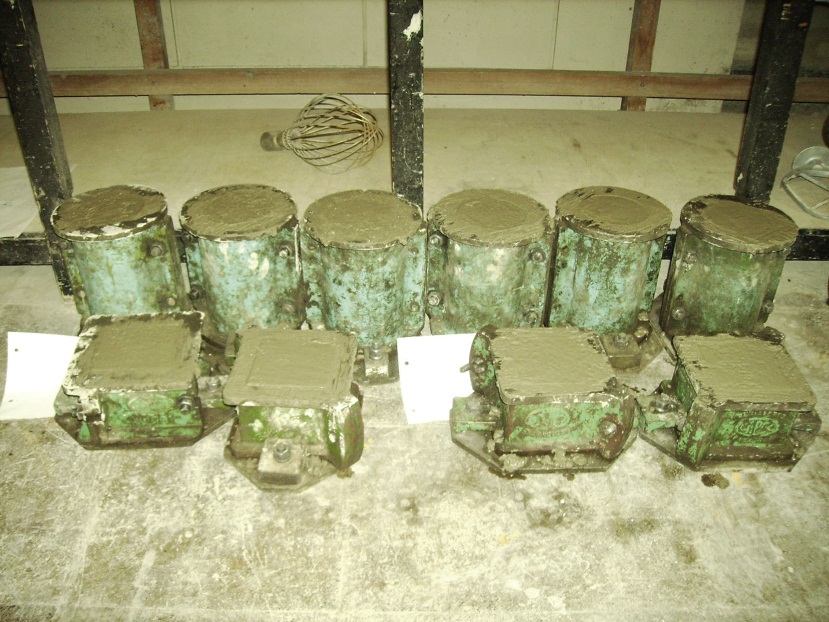 FIGURE 22.12 Filled Cube and Cylinder Moulds
Copyright © 2016 Elsevier Ltd. All rights reserved.
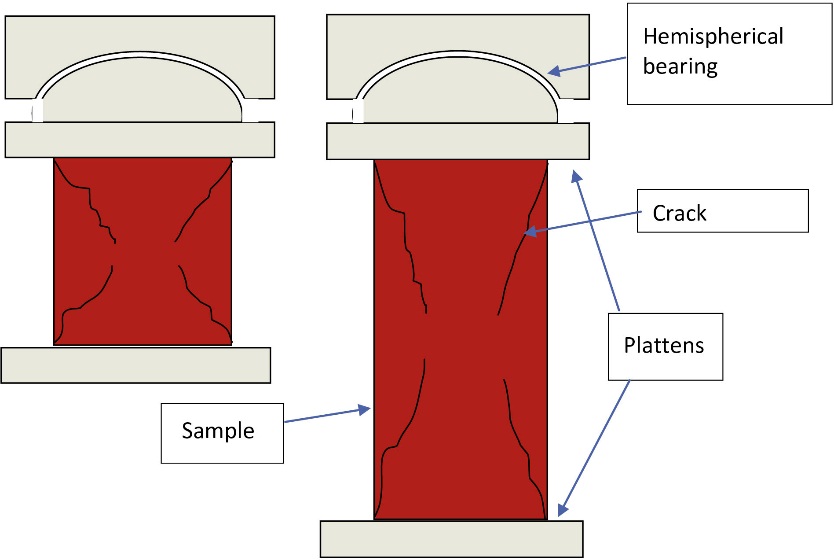 FIGURE 22.13 Crushing Cylinder (Right) and Cube (Left)
Copyright © 2016 Elsevier Ltd. All rights reserved.
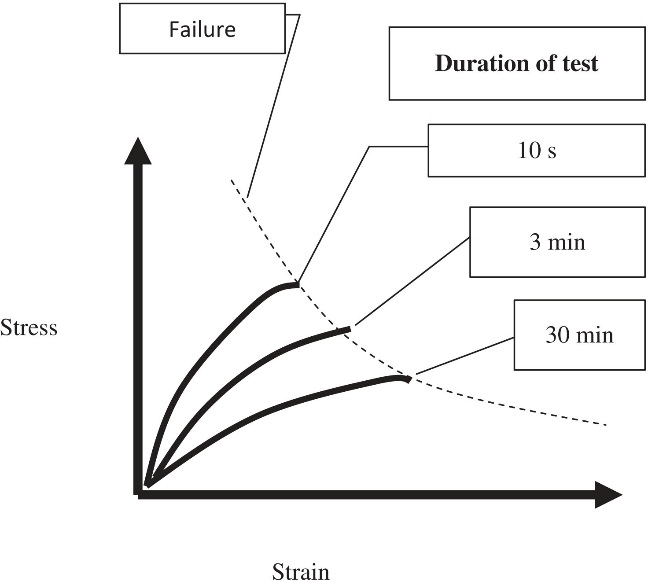 FIGURE 22.14 The Effect of Increasing Load Rates
Copyright © 2016 Elsevier Ltd. All rights reserved.
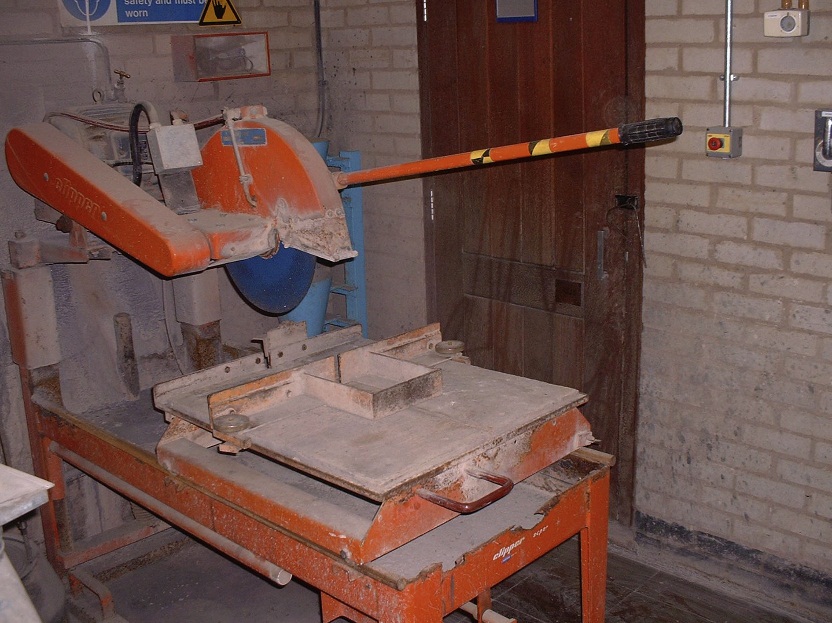 FIGURE 22.15 Chop Saw for Preparing the Ends of Cylinder Samples for Compression Test
Copyright © 2016 Elsevier Ltd. All rights reserved.
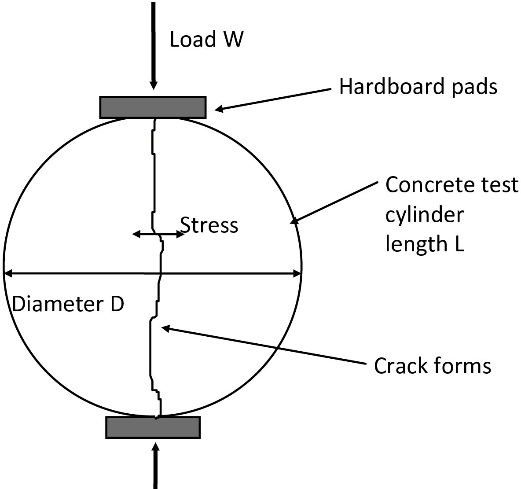 FIGURE 22.16 Schematic Diagram of Cylinder Splitting Test
Copyright © 2016 Elsevier Ltd. All rights reserved.
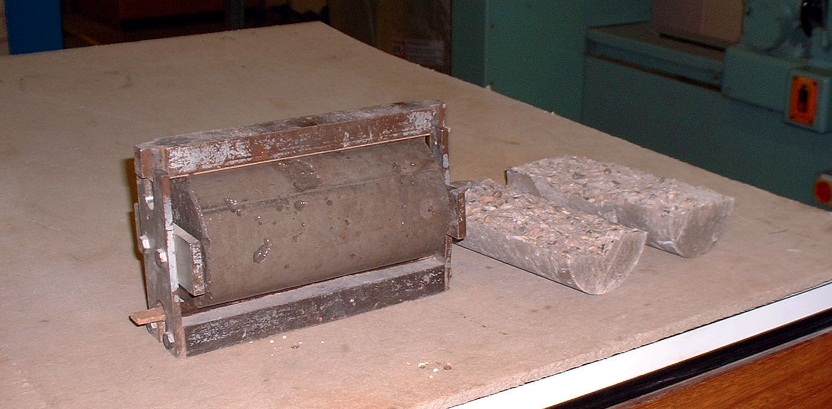 FIGURE 22.17 Cylinder Sample in Frame for Splitting, and Split Sample After Testing
Copyright © 2016 Elsevier Ltd. All rights reserved.
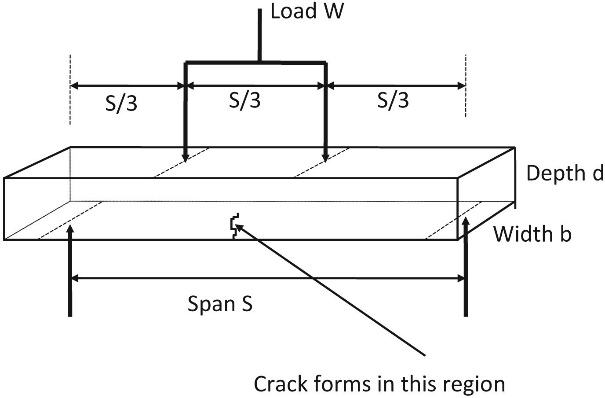 FIGURE 22.18 Schematic Diagram of Flexural Test
Copyright © 2016 Elsevier Ltd. All rights reserved.
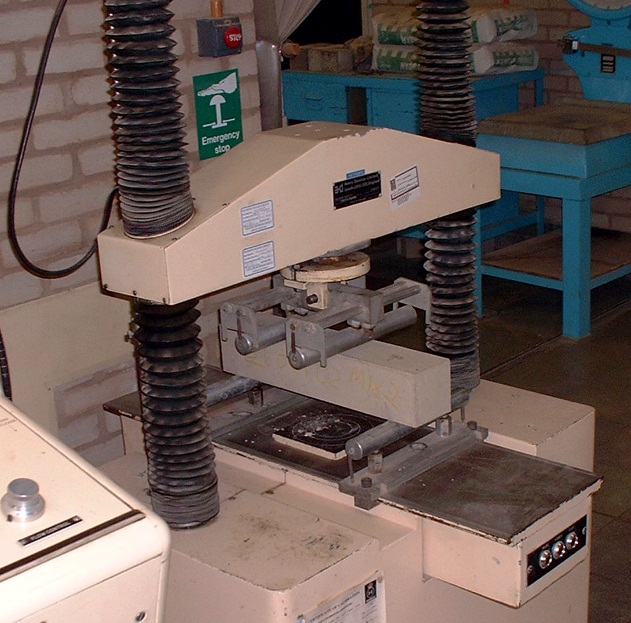 FIGURE 22.19 Flexural Test on Concrete Prism
Copyright © 2016 Elsevier Ltd. All rights reserved.
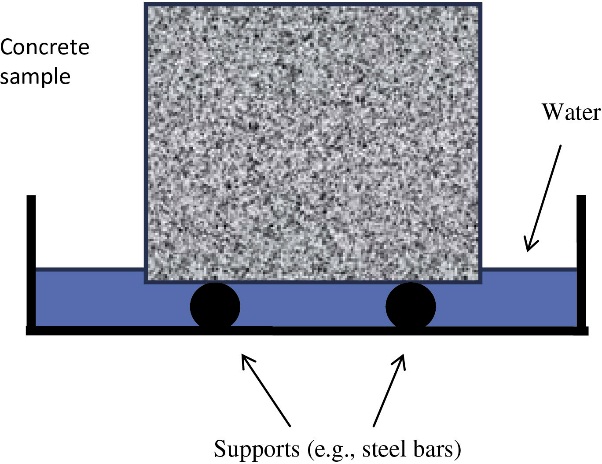 FIGURE 22.20 Schematic Diagram of Sorptivity Test
Copyright © 2016 Elsevier Ltd. All rights reserved.
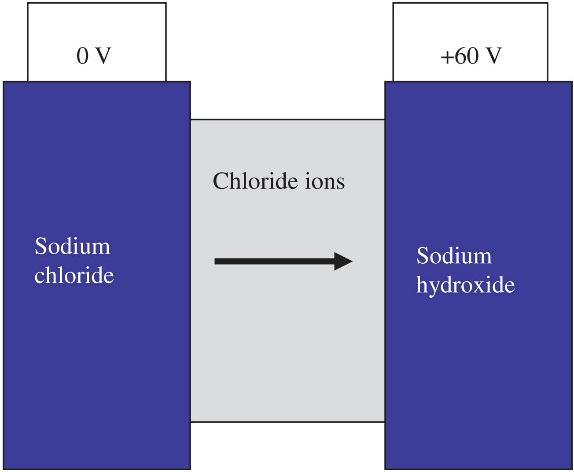 FIGURE 22.21 Schematic Diagram of “Rapid Chloride Migration” Test
Copyright © 2016 Elsevier Ltd. All rights reserved.
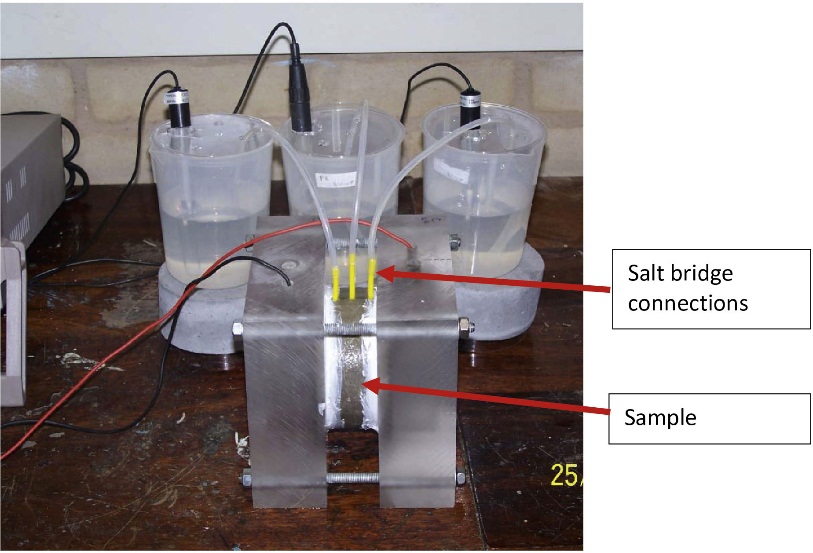 FIGURE 22.22 The Rapid Chloride Migration Test
Copyright © 2016 Elsevier Ltd. All rights reserved.
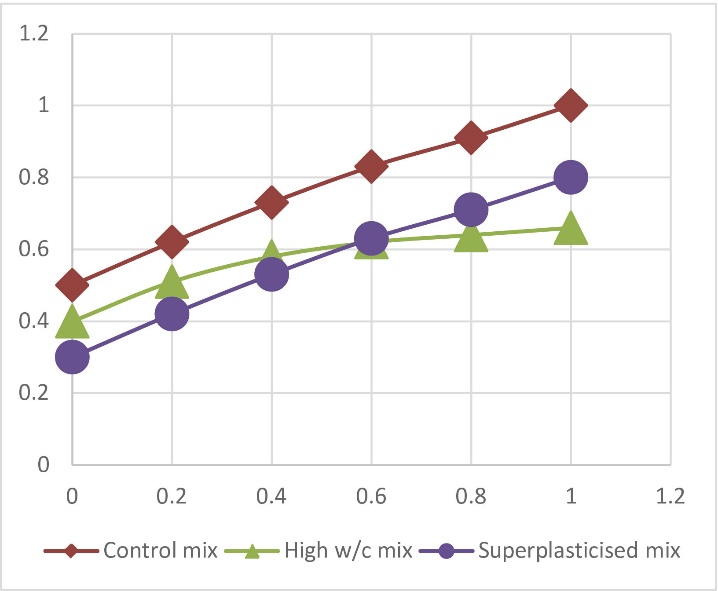 Copyright © 2016 Elsevier Ltd. All rights reserved.